МУНИЦИПАЛЬНЫЙ РАЙОН «СЫКТЫВДИНСКИЙ»
БЮДЖЕТ ДЛЯ ГРАЖДАНМУНИЦИПАЛЬНОГО РАЙОНА «СЫКТЫВДИНСКИЙ» НА 2025 ГОД И ПЛАНОВЫЙ ПЕРИОД 2026 И 2027 ГОДОВ
Докладчик:
Начальник управления финансов Щербакова Галина Анатольевна
ОСНОВНЫЕ НАПРАВЛЕНИЯ БЮДЖЕТНОЙ И НАЛОГОВОЙ ПОЛИТИКИ
ОБЩИЕ ПАРАМЕТРЫ БЮДЖЕТА
СТРУКТУРА ДОХОДНОЙ ЧАСТИ БЮДЖЕТА
ФОРМИРОВАНИЕ ДОХОДНОЙ ЧАСТИ ПО НАЛОГОВЫМ И НЕНАЛОГОВЫМ ПОСТУПЛЕНИЯМ
Доходы бюджета муниципального района на 2025-2026 годы запланированы на основании сведений, представленных главными администраторами поступлений доходов:

 Управление ФНС России по Республике Коми
       (НДФЛ, госпошлина, УСН, ЕНВД, ЕСХН, патент, акцизы);
 Администрация МР «Сыктывдинский» (доходы от использования имущества (аренда, продажа);
СТРУКТУРА НАЛОГОВЫХ ДОХОДОВ
Тыс. руб.
514 297,1
536 937,3
508 885,8
2025
НДФЛ
2026
акцизы
госпошлина
налоги на совокупный доход
2027
ДИНАМИКА НАЛОГОВЫХ ДОХОДОВ
Тыс.руб.
СТРУКТУРА НЕНАЛОГОВЫХ ДОХОДОВ
Тыс. руб.
19 328,8
19 289,8
19 289,0
2025
штрафы и санкции
2026
доходы от продажи активов
доходы от использования имущества
платежи при пользовании природными ресурсами
2027
ДИНАМИКА НЕНАЛОГОВЫХ ДОХОДОВ
Тыс.руб.
СТРУКТУРА БЕЗВОЗМЕЗДНЫХ ПОСТУПЛЕНИЙ
Тыс. руб.
1 578 558,1
1 681 124,6
1 470 261,8
2025
дотации
2026
субсидии
субвенции
2027
ПРИОРИТЕТЫ
Исполнение социальных обязательств

Реализация майских указов Президента Российской Федерации 2012 года по обеспечению необходимого уровня оплаты труда отдельных категорий работников  бюджетной сферы
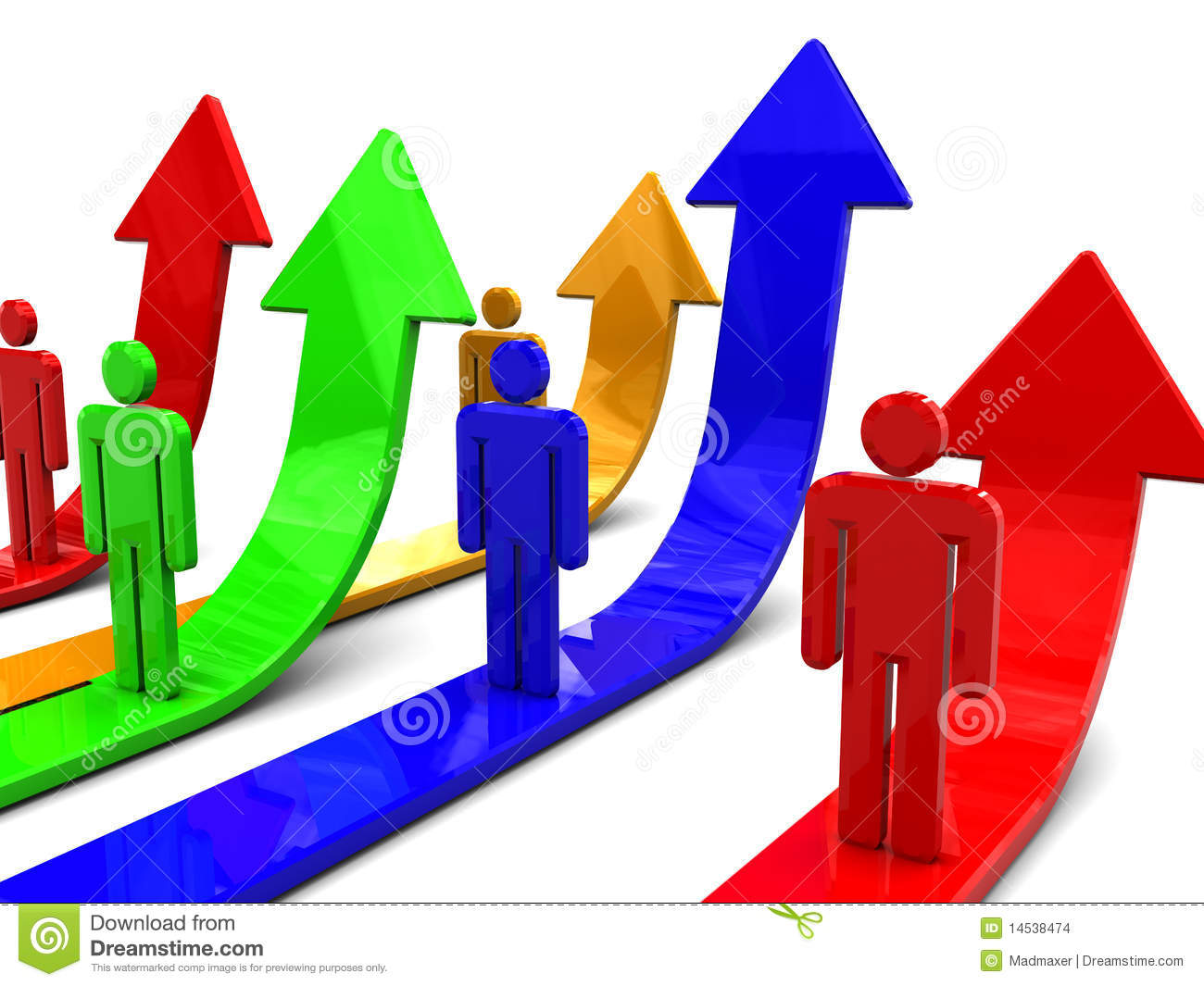 СТРУКТУРА РАСХОДНОЙ ЧАСТИ БЮДЖЕТА
2 142 184,0
Тыс. руб.
2 237 351,7
2025
1 998 436,6
ЖКХ
образование
культура
соцполитика
2026
физкультура и спорт
обслуживание мундолга
межбюджетные трансферты
общегосударственные расходы
национальная экономика
2027
РАСХОДЫ СОЦИАЛЬНОЙ СФЕРЫ
Тыс.руб.
2 142 184,0
ТЫС.РУБ.
МУНИЦИПАЛЬНЫЕ ПРОГРАММЫ
СОЗДАНИЕ УСЛОВИЙ ДЛЯ РАЗВИТИЯ СОЦИАЛЬНОЙ СФЕРЫ
Тыс.руб.
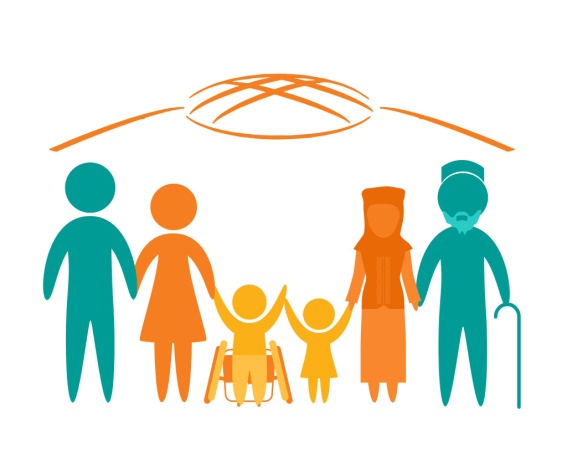 РАЗВИТИЕ ОБРАЗОВАНИЯ
Тыс.руб.
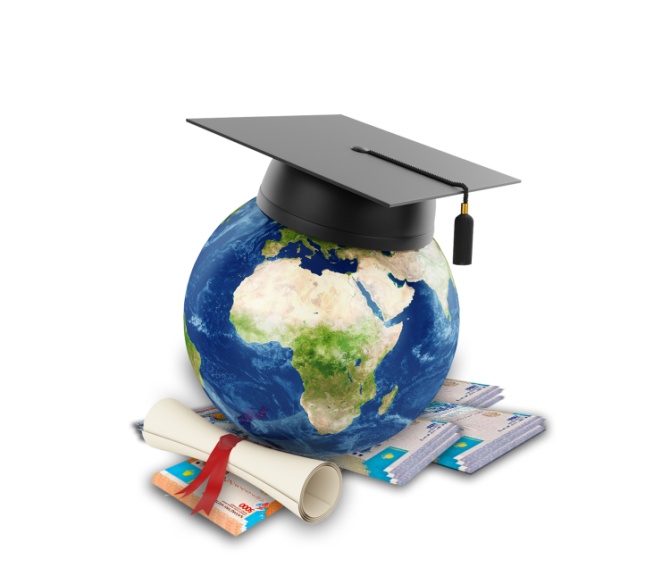 РАЗВИТИЕ КУЛЬТУРЫ, ФИЗИЧЕСКОЙ КУЛЬТУРЫ И СПОРТА
Тыс.руб.
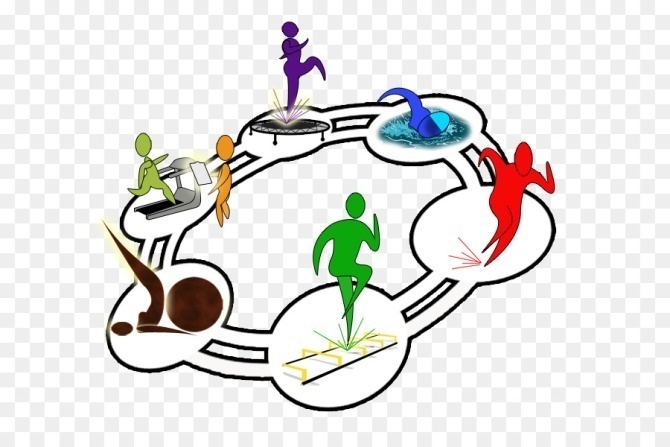 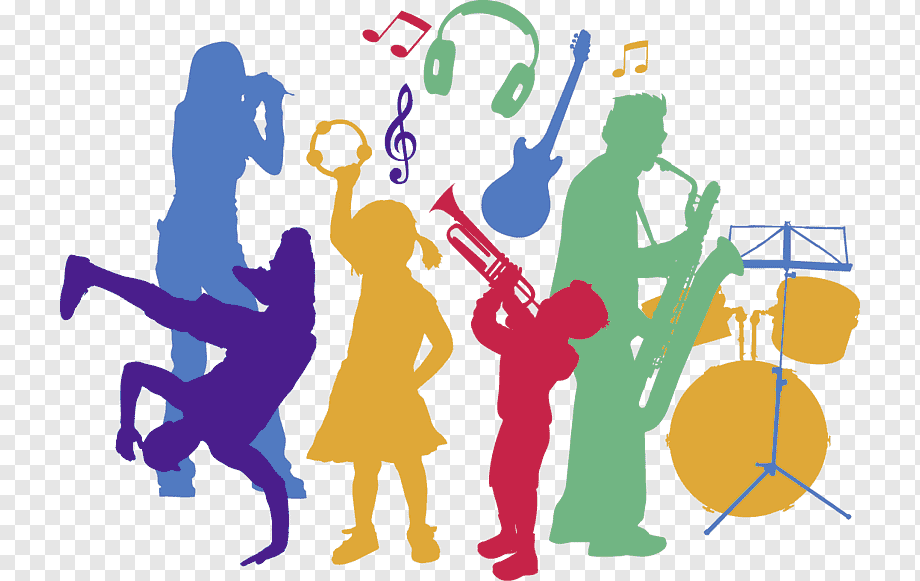 ОБЕСПЕЧЕНИЕ ДОСТУПНЫМ И КОМФОРТНЫМ ЖИЛЬЕМ
Тыс.руб.
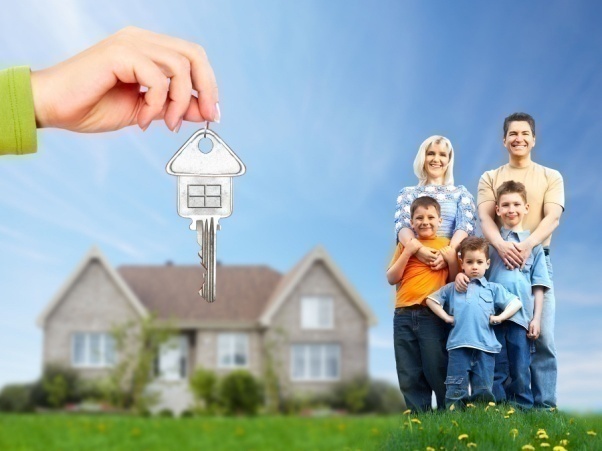 ПРАВОПОРЯДОК И ОБЕСПЕЧЕНИЕ ОБЩЕСТВЕННОЙ БЕЗОПАСНОСТИ
Тыс.руб.
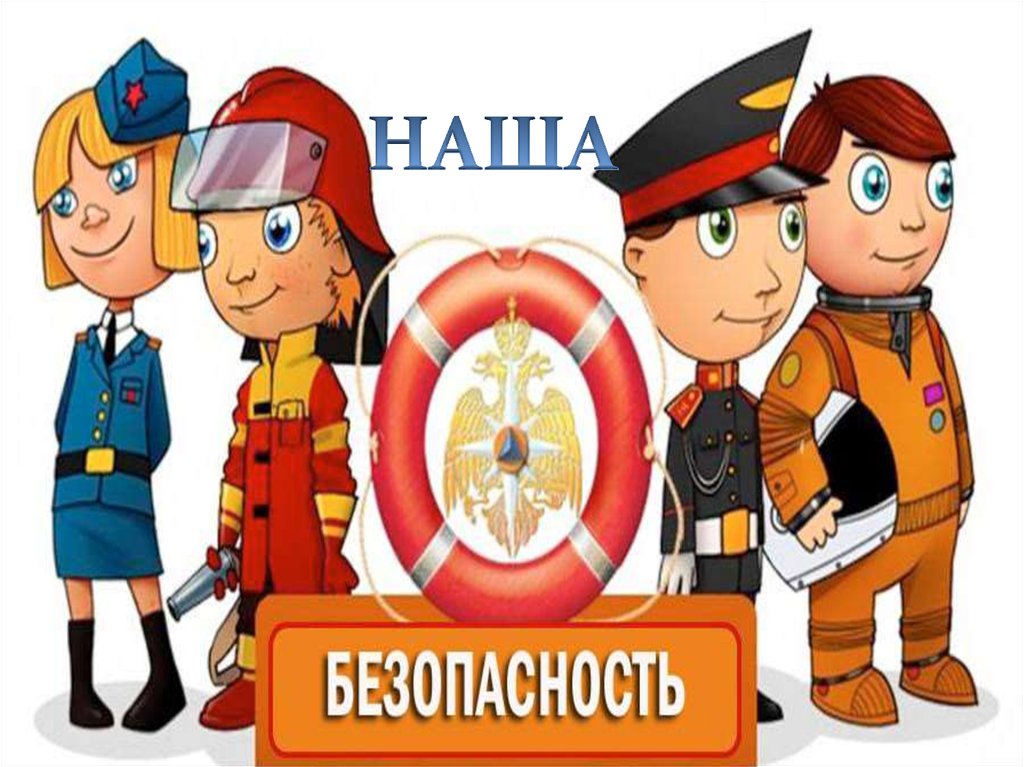 БЕЗОПАСНОСТЬ ЖИЗНЕДЕЯТЕЛЬНОСТИ НАСЕЛЕНИЯ И МУНИЦИПАЛЬНОГО ИМУЩЕСТВА
Тыс.руб.
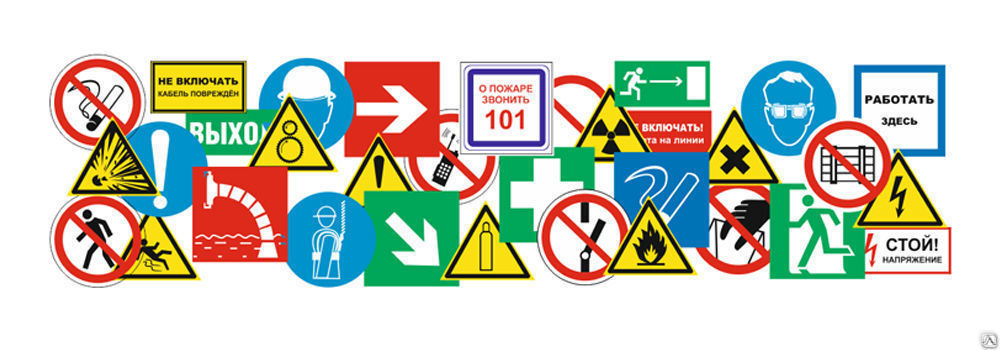 РАЗВИТИЕ ЭКОНОМИКИ
Тыс.руб.
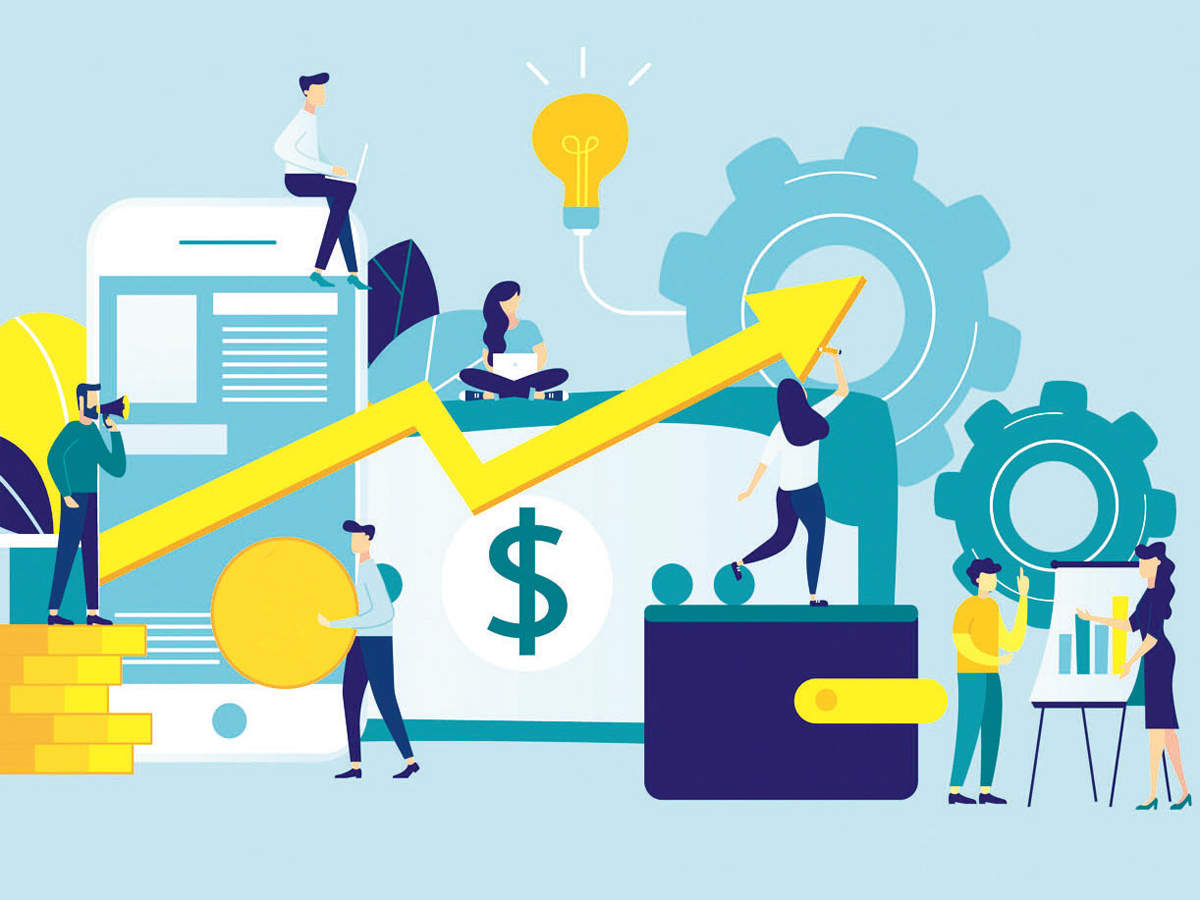 РАЗВИТИЕ ГРАДОСТРОИТЕЛЬНОЙ ДЕЯТЕЛЬНОСТИ
Тыс.руб.
Увеличение объемов строительства и повышение комфортности проживания граждан
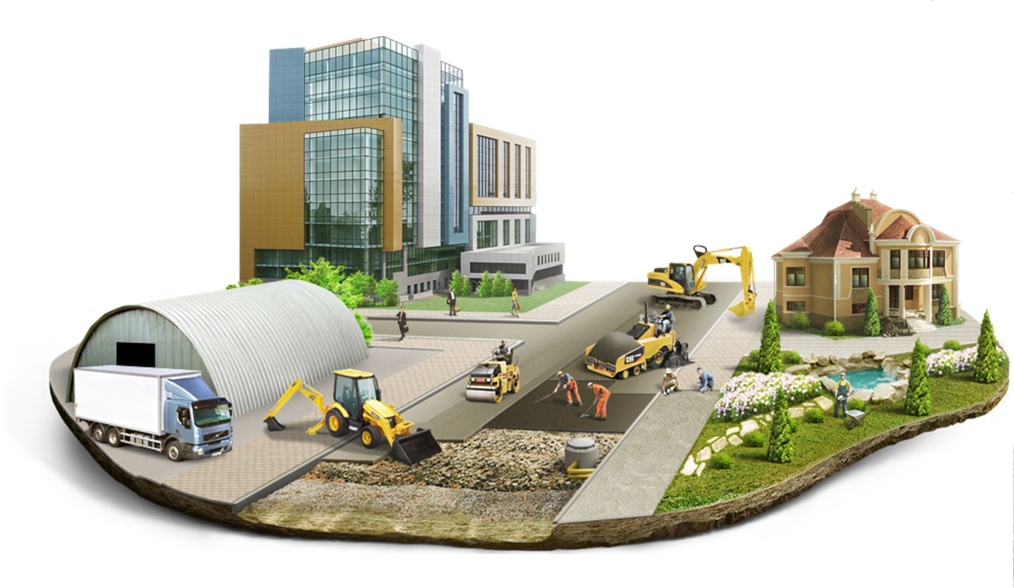 РАЗВИТИЕ ЭНЕРГЕТИКИ, ЖИЛИЩНО-КОММУНАЛЬНОГО И ДОРОЖНОГО ХОЗЯЙСТВА
Тыс.руб.
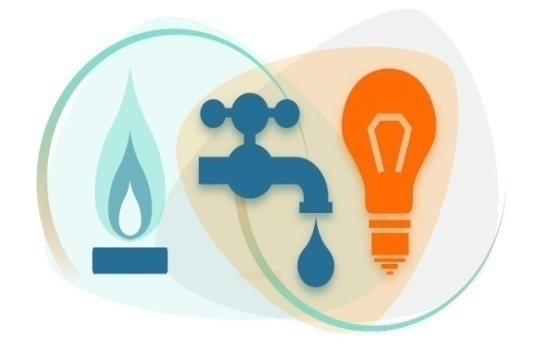 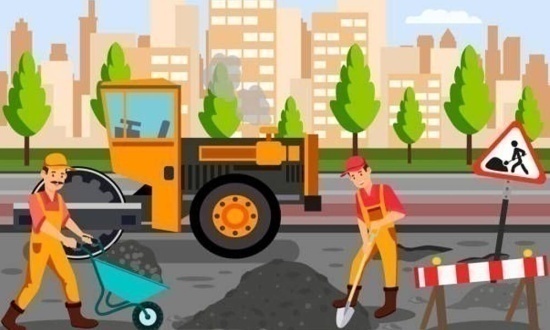 МУНИЦИПАЛЬНАЯ КАДРОВАЯ ПОЛИТИКА И  ПРОФЕССИОНАЛЬНОЕ РАЗВИТИЕ МУНИЦИПАЛЬНЫХ СЛУЖАЩИХ
Тыс.руб.
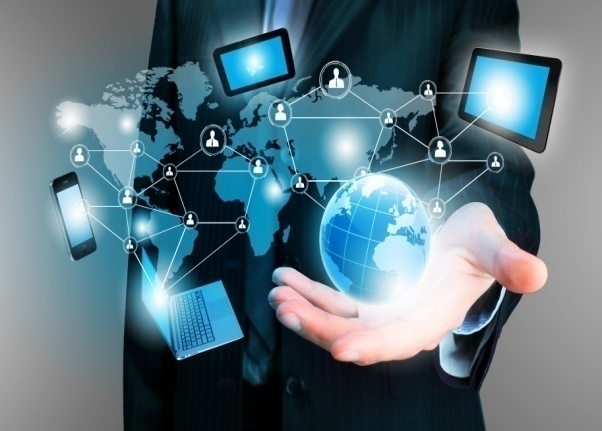 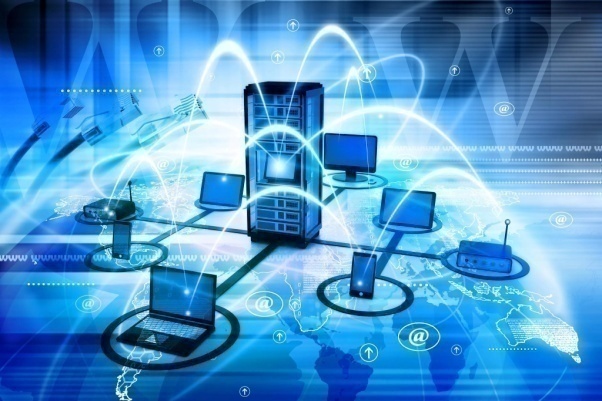 РАЗВИТИЕ УПРАВЛЕНИЯ МУНИЦИПАЛЬНЫМ ИМУЩЕСТВОМ
Совершенствование системы учета муниципального имущества муниципального района «Сыктывдинский» и оптимизация его состава и структуры, обеспечение эффективности использования и распоряжения муниципальным имуществом
Тыс.руб.
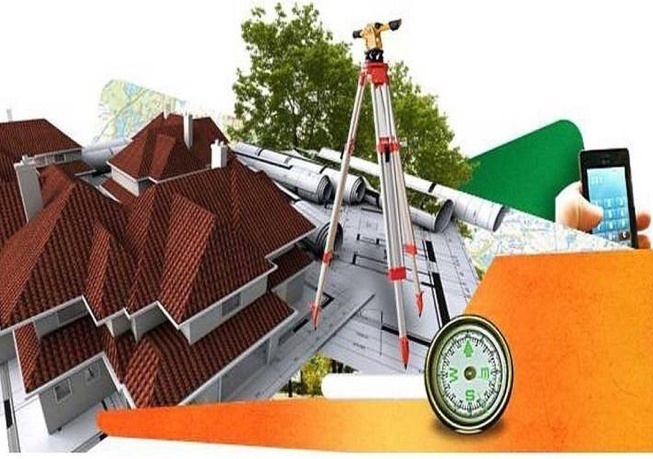 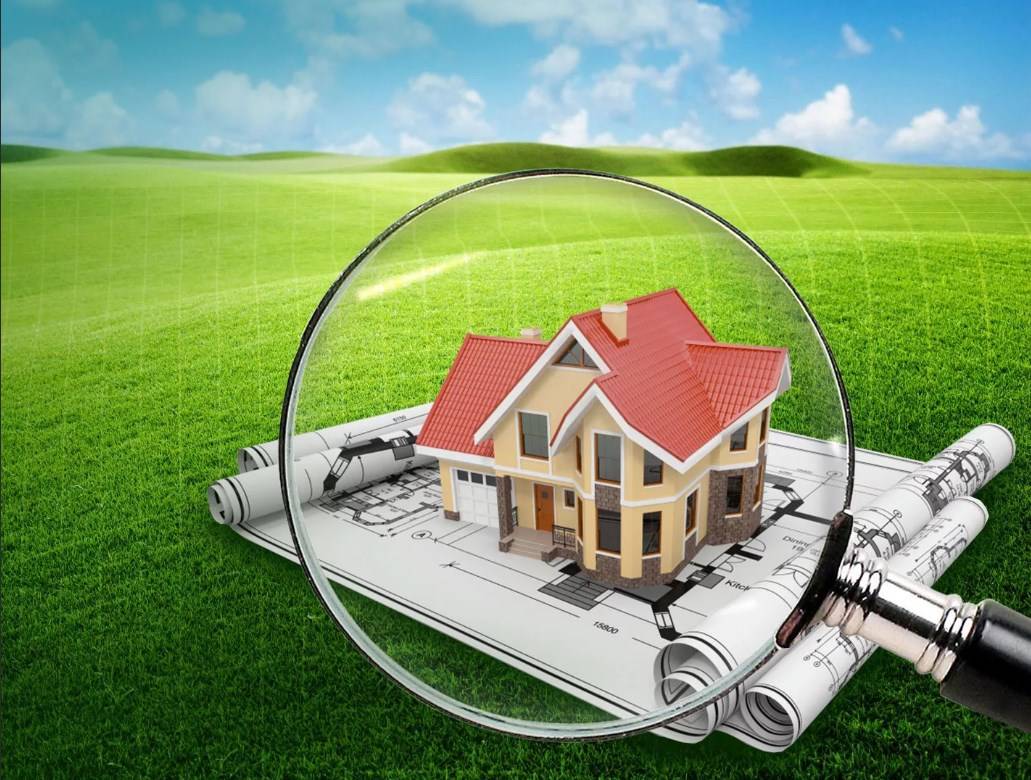 УПРАВЛЕНИЕ МУНИЦИПАЛЬНЫМИ ФИНАНСАМИ
Эффективное управление муниципальными финансами и муниципальным долгом муниципального района «Сыктывдинский» Республики Коми
Тыс.руб.
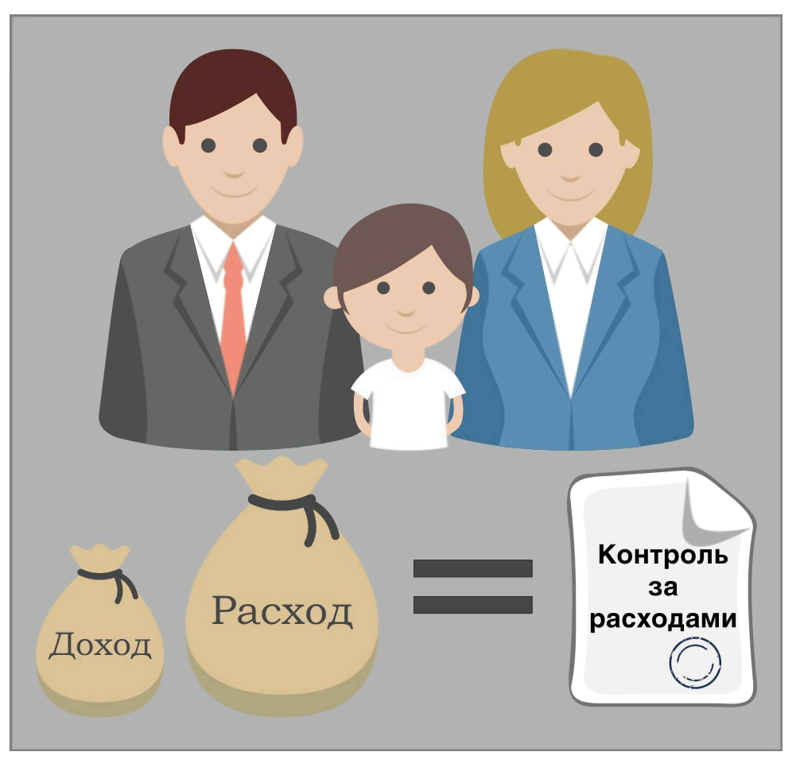 РАЗВИТИЕ ТРАНСПОРТНОЙ СИСТЕМЫ
Создание условий для обеспечения качественными транспортными услугами населения, проживающего на территории муниципального района «Сыктывдинский»
Тыс.руб.
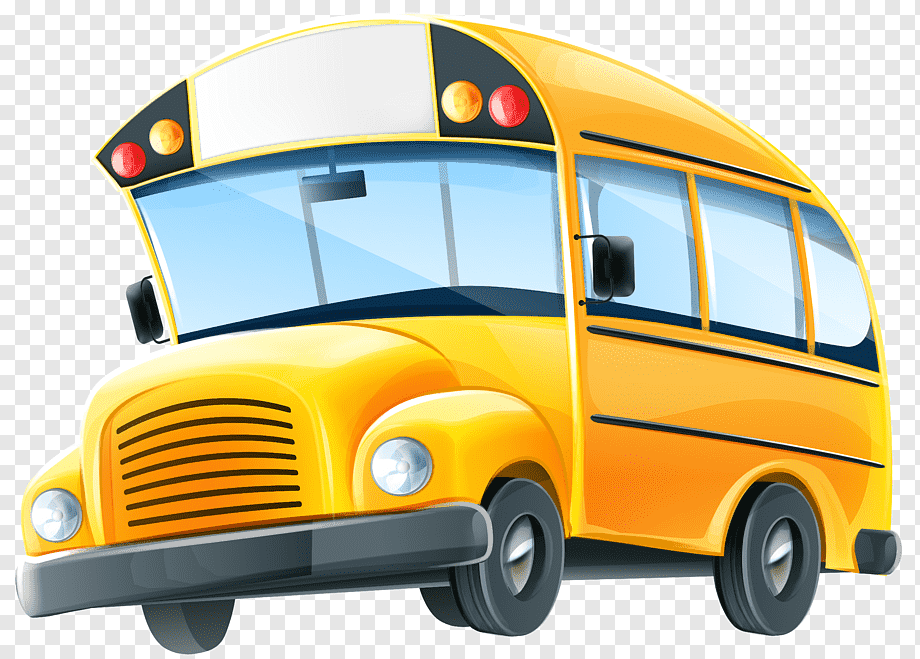 КОНТАКТНАЯ ИНФОРМАЦИЯ
168220 Сыктывдинский район, с. Выльгорт,  ул. Домны Каликовой, д.62
 
факс: (8 82130) 7-15-89; адрес электронной почты: fo@syktyvdin.rkomi.ru

График работы  управления финансов администрации МО МР «Сыктывдинский»:
                  с понедельника по четверг - с 8-45 до 17-15;
                  пятница - с 8-45 до 15-45; суббота, воскресенье - выходные дни.
                  обеденный перерыв - с 13-00 до 14-00.

Проект бюджета муниципального района «Сыктывдинский» на 2025 год и на плановый период 2026 и 2027 годов размещен на официальном сайте  муниципального района «Сыктывдинский» и  в сообществе Вконтакте HTTPS://VK.COM/IBUDGET